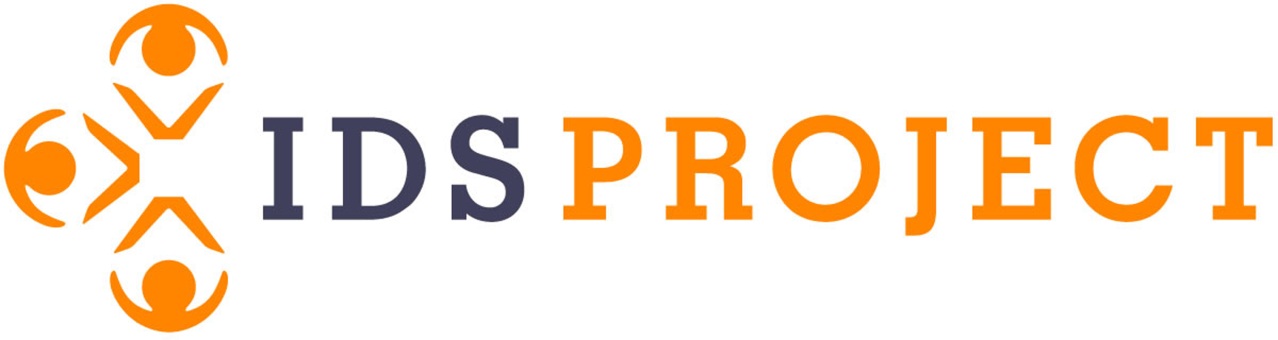 Eastern User Group
Welcome!
Made possible by our Strategic Partners
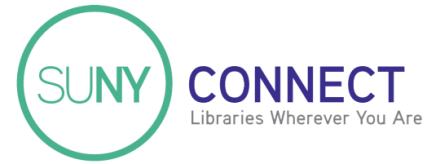 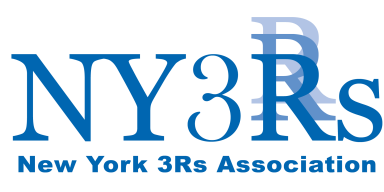 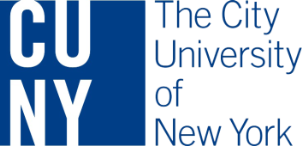 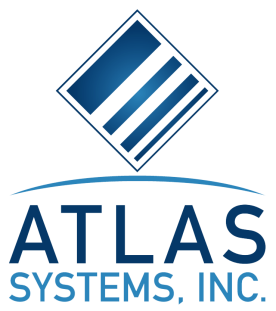 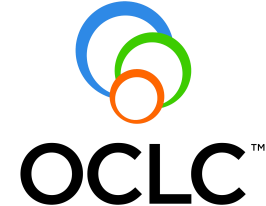 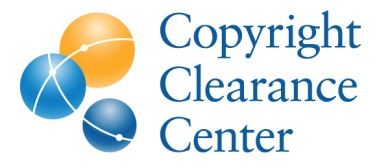 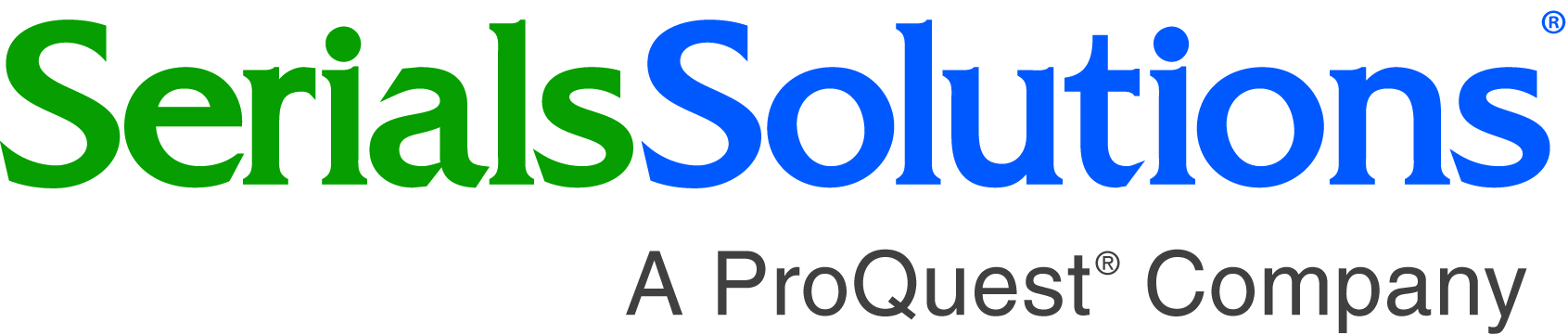 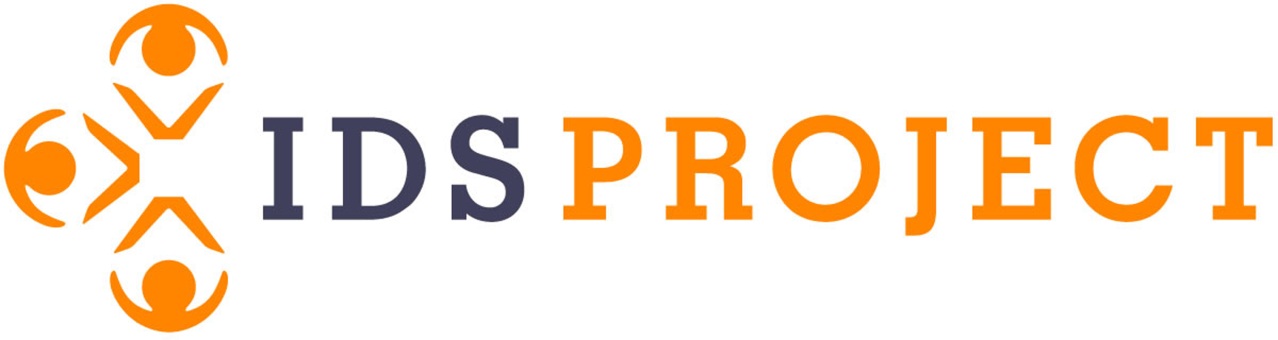 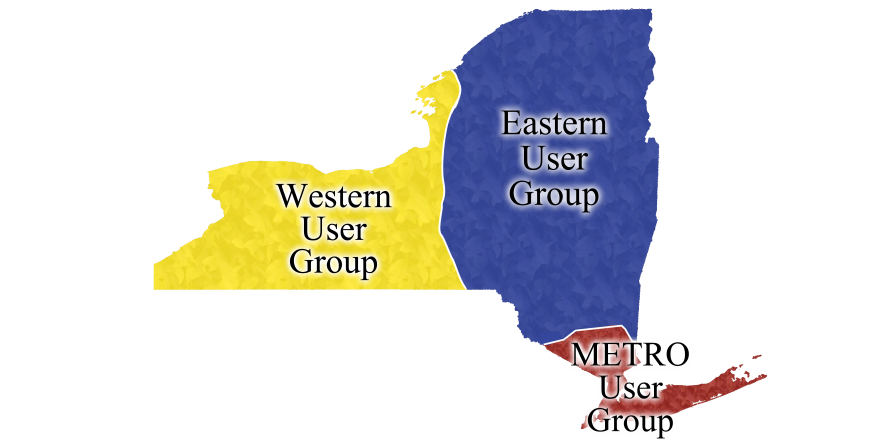 Eastern User Group Libraries
Binghamton University
Broome Community College
Cobleskill 
Columbia-Greene
Delhi
Empire State College
Fulton-Montgomery
Herkimer
Hudson Valley
Mohawk Valley
New Paltz
New York State Library
Oneonta
Onondaga
Orange
Plattsburgh
Schenectady
Sullivan
SUNY IT
The College of St. Rose
Ulster
Utica College
IDS Project        (idsproject.org)
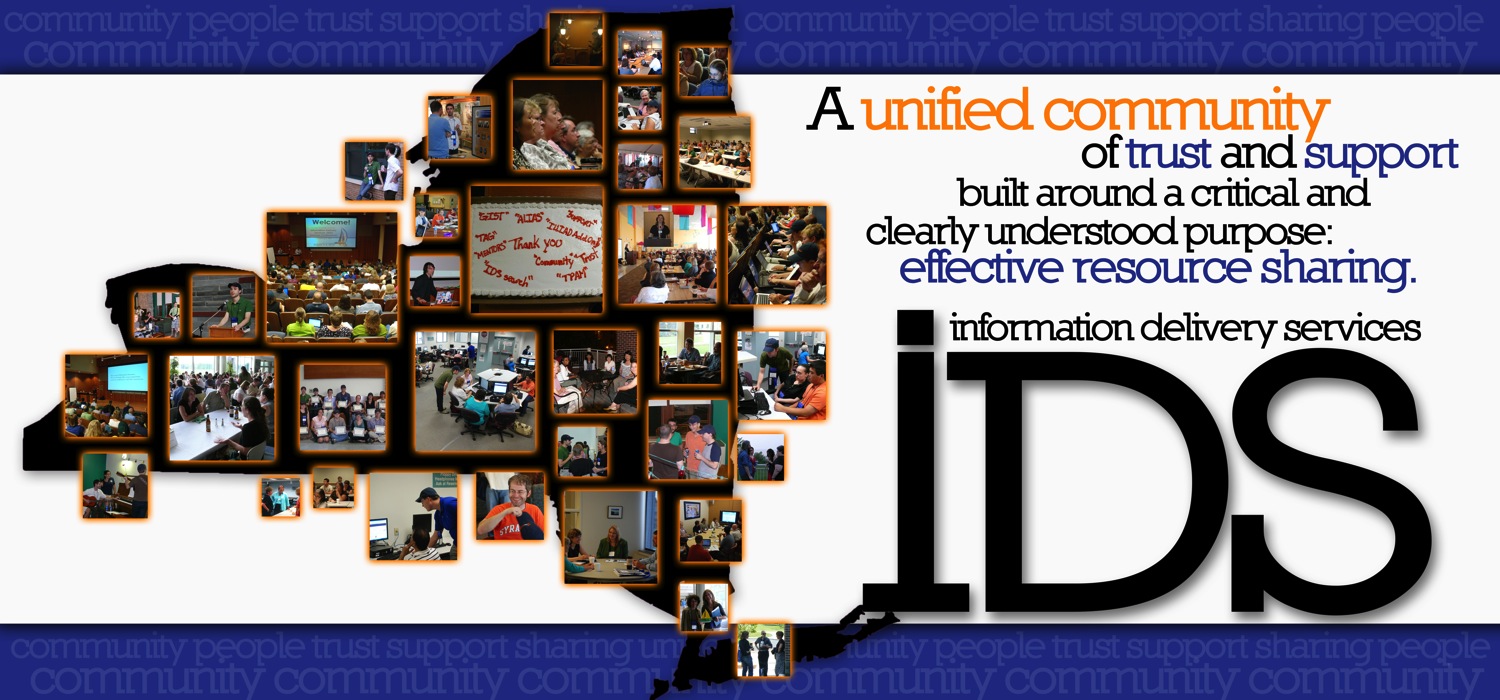 Promoting library excellence through community & technology
IDS Annual Conference 2013August 1st and 2nd Syracuse, NY We are looking for volunteers for the Conference Planning Committee and to help at the Conference.
Please contact Bill Jones @ 585-245-5172, jonesw@geneseo.edu
IDS Annual Conference 2013Combined Regional User Groups Meeting July 31st , 2013 Syracuse, NY
Do you have a topic you would like to present at the Combined User Group Meeting?


Please contact Micquel Little @ 585-385-7340, mlittle@sjfc.edu